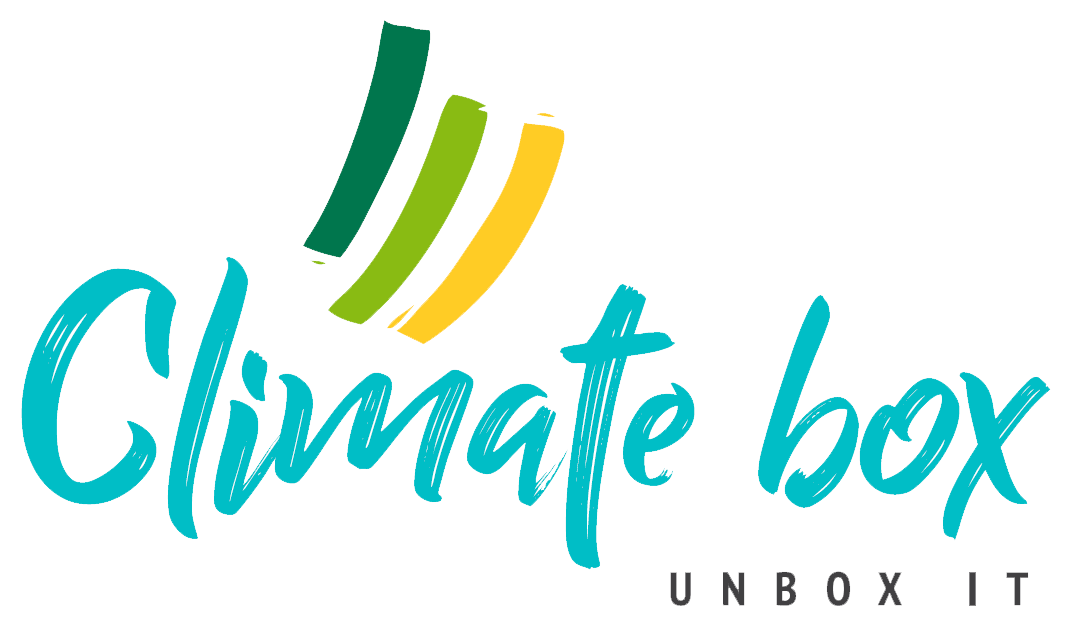 Thème 4 – Choix personnel : consommation et efficacité
Unité 2 – Choix des consommateurs
Activité 2 - Les effets de l’effet domino et de la publicité sur les pratiques de consommation collective
Croyez-vous en l’effet domino positif sur les habitudes de consommation d’une personne?
Effet domino : commencer petit peut conduire à d’autres actions plus significatives. 
L’achat d’ampoules LED peut entraîner:
-> portant des vêtements plus chauds et baissant le thermostat 
-> changer de rideau pour diminuer les pertes de chaleur
-> portes/fenêtres isolantes
-> l’achat d’appareils éconergétiques
-> l’installation d’un thermostat programmable
[Speaker Notes: Self-Assessment of the unit. Please copy this slide for all units you want to include in the module.]
Croyez-vous qu’il y ait un effet « contre-domino » ?
L’effet « contre-domino » : si un produit est annoncé comme durable, les gens en consommeront simplement plus et nieront ses avantages écologiques.
Exemples:
Recyclage -> en utilisant plus de papier
Un carburant plus efficace > conduire plus
Systèmes de chauffage / refroidissement plus efficaces - > mettant la température plus haut / plus bas
Si vous êtes engagé dans une action publique pour sauver le climat, ferez-vous plus ou moins en privé ?
Certains diront que lorsqu’ils ont signé une pétition sur les changements climatiques, ils ont déjà fait leur part. 
Alors, l’engagement du public avec le climat rend-il les gens plus actifs dans leur comportement quotidien respectueux du climat, ou moins?
Croyez-vous que les gens qui sont très publics au sujet de leurs actions, comme les activistes pour le climat, s’y engagent vraiment dans leurs actions personnelles?
[Speaker Notes: Self-Assessment of the unit. Please copy this slide for all units you want to include in the module.]
N’est-il pas préférable de faire ce que vous pouvez tranquillement?
Pensez-vous que l’engagement privé sur les questions climatiques – en vous éloignant des yeux critiques du public – vous rendrait plus enclin à poursuivre votre comportement de consommation respectueux de l’environnement?
Est-ce une façon qui reflète plus fidèlement vos vraies valeurs ?
Ou est-ce le contraire – l’action climatique solitaire est-elle vouée à l’impuissance ? Après tout, une seule personne peut accomplir si peu.